Stat 301 – Day 10
One proportion z-procedures cont.
A statistician is someone whose life ambition is to only be wrong 5% of the time.
Distribution of
Sample counts (X)
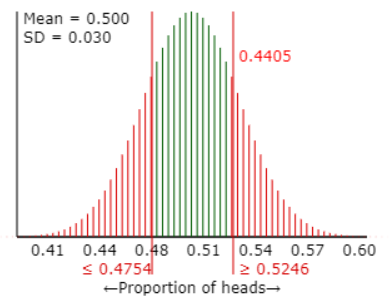 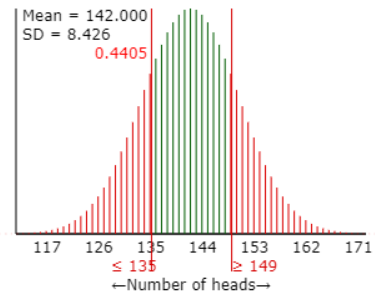 Standardizing: (observed – mean)/(standard deviation)
Sample counts (X)
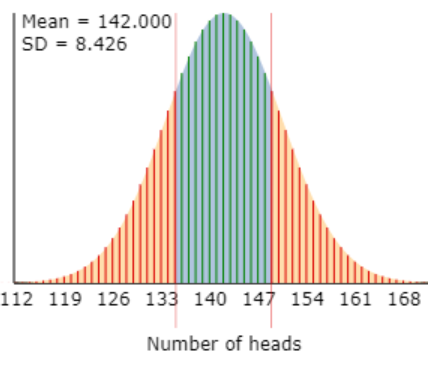 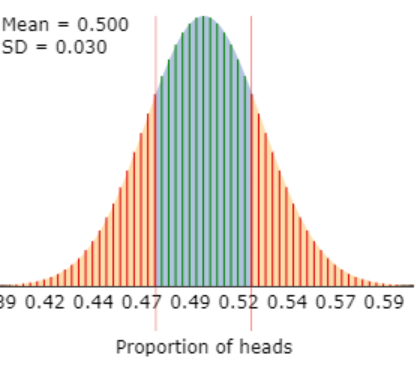 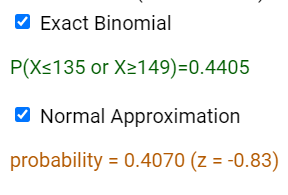 Standardizing: (observed – mean)/(standard deviation)
Advantages to Normal Distribution, Sample proportions
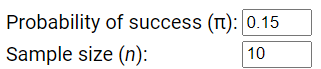 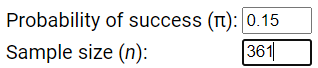 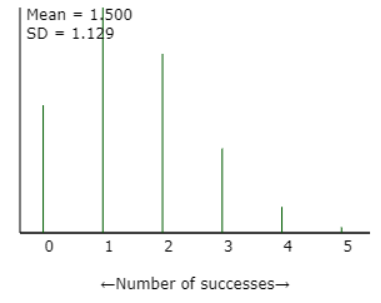 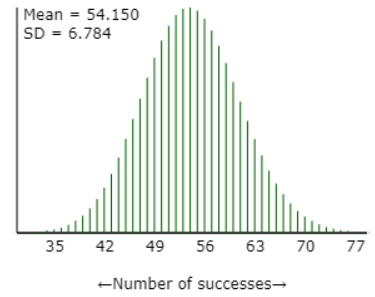 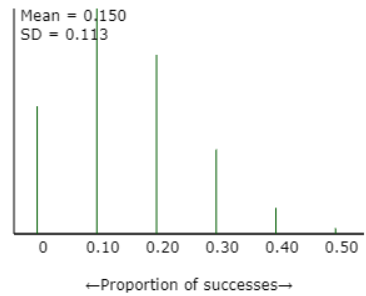 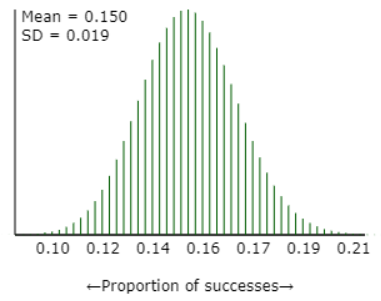 When can I use
Binomial distribution
Two outcomes
Independent trials
Constant probability of success
Fixed n
Normal distribution
Binomial distribution
“Large n”
One proportion z-test
Unknown parameter
Hypothesized value
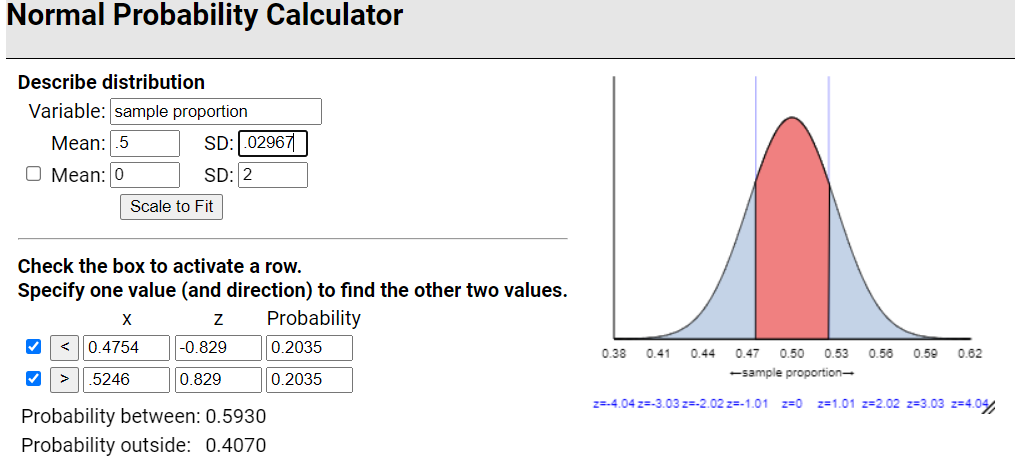 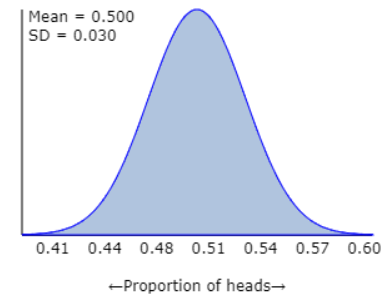 Standardized statistic
z = (0.4754 – 0.5)/.02967 = -.83
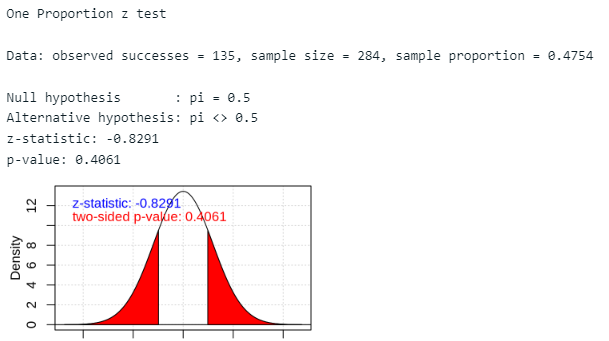 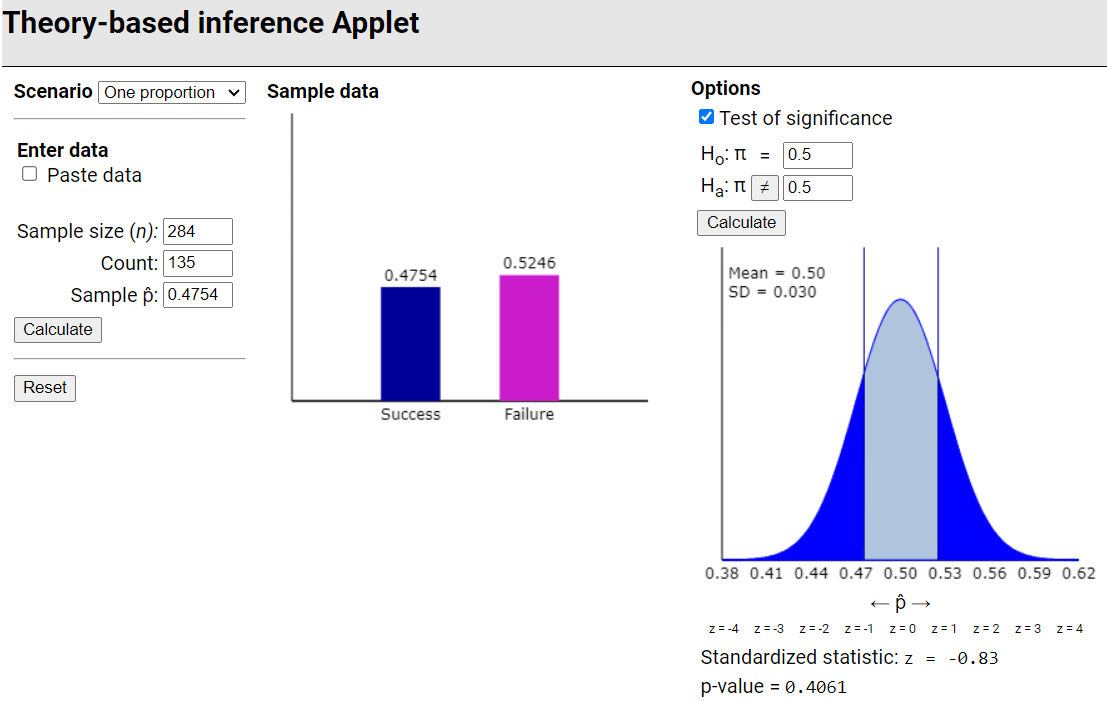 To Do
Investigation 1.9: Can I use the normal distribution to get a confidence interval?
Through part L
Confidence interval for p
We have observed a sample proportion (say 0.645)
We can try all the possible values of p to see which could have plausibly led to this value
We believe the sample proportion is in the “neighborhood” of the actual value of p
How far away do you think p might be from our observed sample proportion?
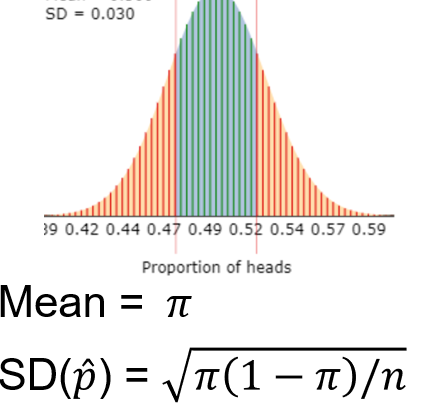 One Sample z-interval
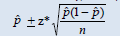 Sample size
Margin-of-error
Critical value
Sample proportion
Standard error
estimate + margin-of-error
“z-procedures”
Unknown parameter
Hypothesized value
Test of Significance
Confidence interval for p
Practice questions
Parameter: “probability a student…” better than “probability students …”
Checking the CLT conditions, tell me the numbers you are comparing to 10
Comparing p-values: “they are similar” or “they are within .01 of each other” probably better than “they are similar because they are both less than 0.05”
To Do
Office hours
Tomorrow 2:30-3:30
Calendly/Discord/Zoom
Continue submitting practice questions
If resubmit, please highlight your changes?
Continue HW 3